PETS 2015
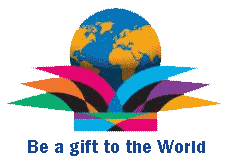 PowerPointPresentationsPaul Murray
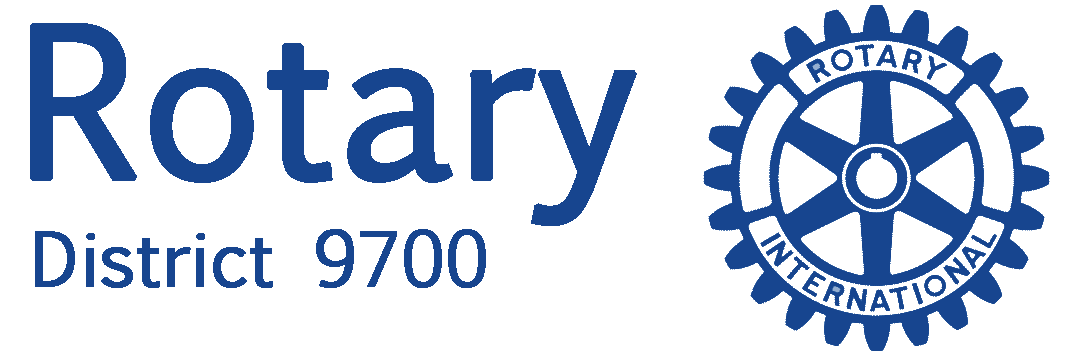 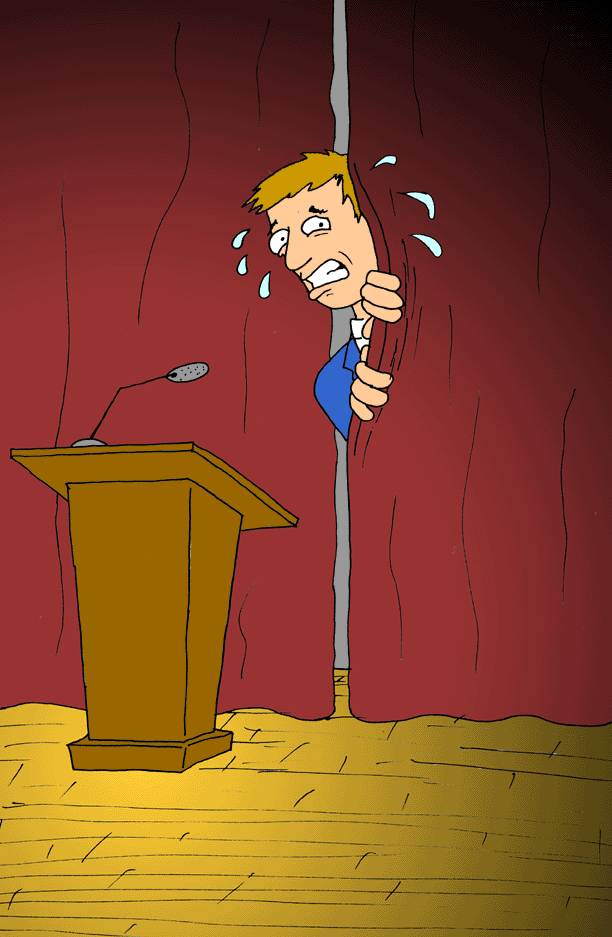 [Speaker Notes: It hard work.
The fear of public speaking is right up there with spiders and heights.
Public speaking is hard but Powerpoint helps
It’s a tool that helps get your message across]
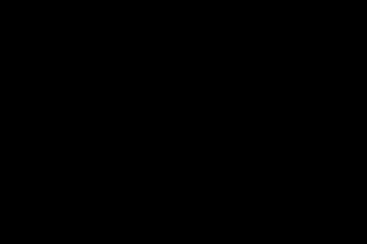 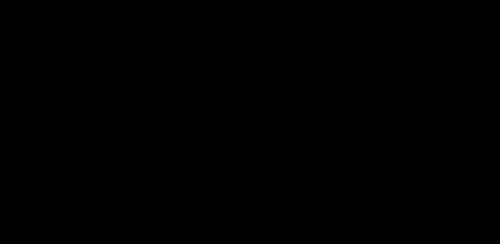 [Speaker Notes: I went to a business breakfast the Wagga City council put on.  They had a Sydney presenter and he said you need to (1)  keep it simple (2) have a high contrast screen and (3) speak to one main point per slide and try to make it a reconnizavle object.  Make sure the audience knows what you are talking about.  If they don’t know what you’re talking about…your lost.   Can anybody in here guess what he was talking about?]
MINUTES OF COMMITTEE MEETING OF TARCUTTA GARDEN CLUB 
February 3rd, 2015 held at Paul and Carolyn Murrays 
Meeting was opened by President Joan Kaczmarek at 12:40 pm 
PRESENT:  please see attendance book
 APOLOGIES:  please see attendance book 
Minutes of November 4th Committee meeting were read by Carolyn and moved and seconded by Judy and Barb that they be accepted.
 BUSINESS ARISING:
Membership number will be raised in General Business
 TREASURER’S REPORT:  Laurian reported a balance of $3,480.96.  Moved and Seconded by Laurian and Carolyn that report be accepted
[Speaker Notes: Do you know what makes an audience very angry….. 
Next 
Impossible Challenges
Lots of text 
Tiny pictures
You see the screen from a foot
Walk to the back of the room and look
That’s the audiences view]
Tell the story
[Speaker Notes: Talk to your image…tell the story
People like stories
This is cowra Japanese gardens
By the way do you know that  the District Conference is  there]
Do not run a slide show while speaking
[Speaker Notes: Do Not Run a slideshow in the background
While you talk
NEXT
When you …do no one listens to your information on MUNA or RYLA or ABC or the FBI
They just follow the pretty pictures especially of grandchildren]
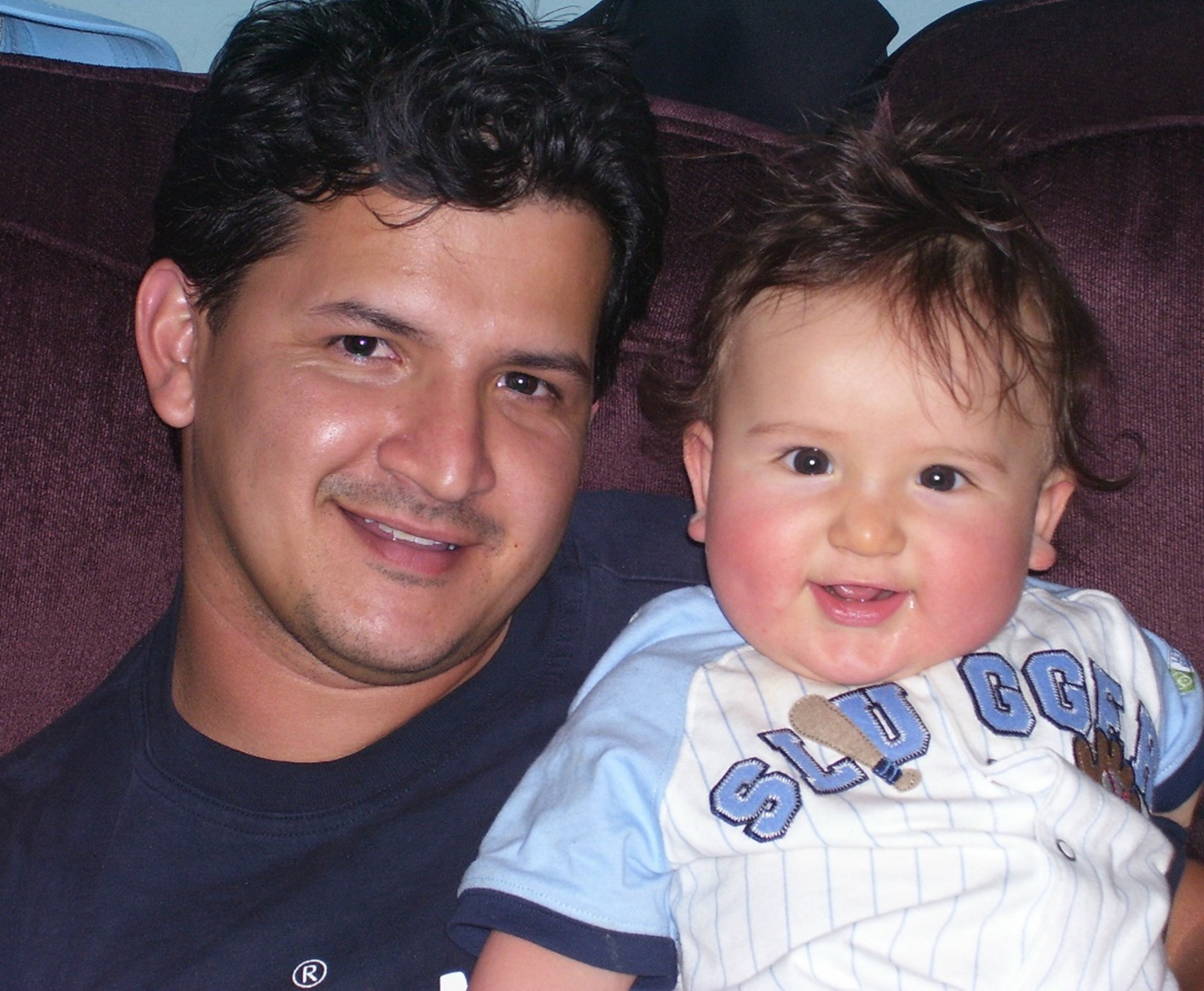 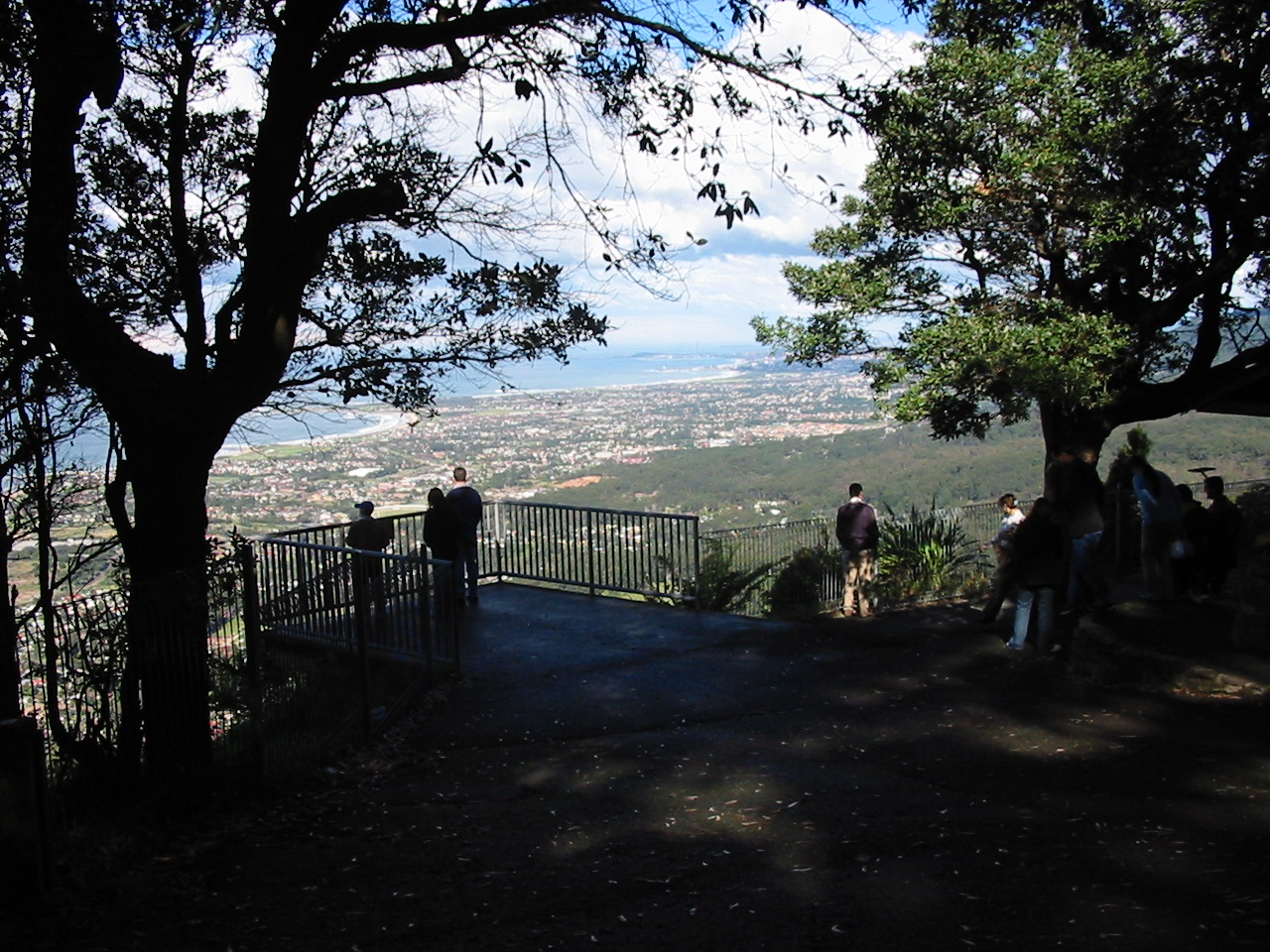 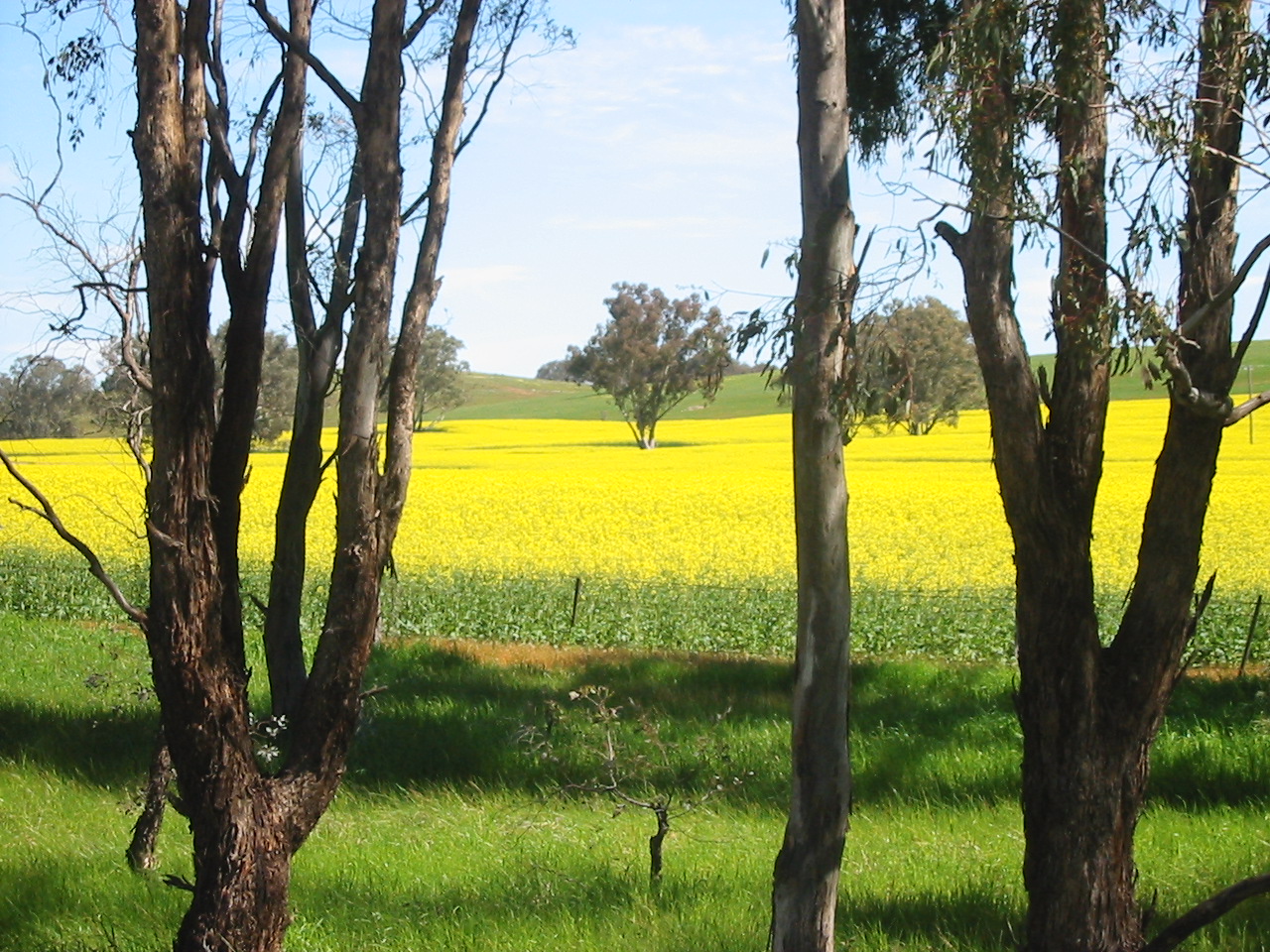 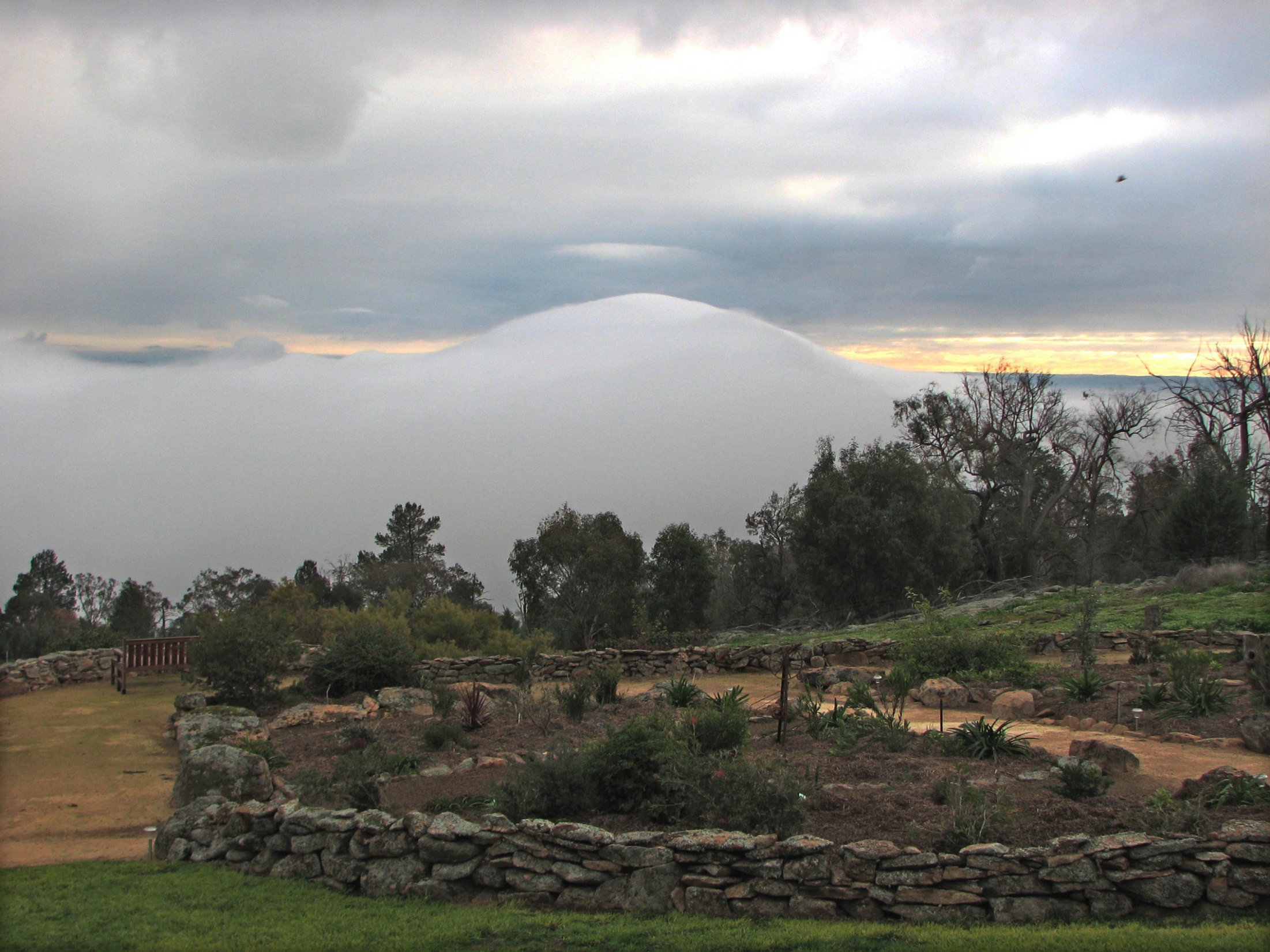 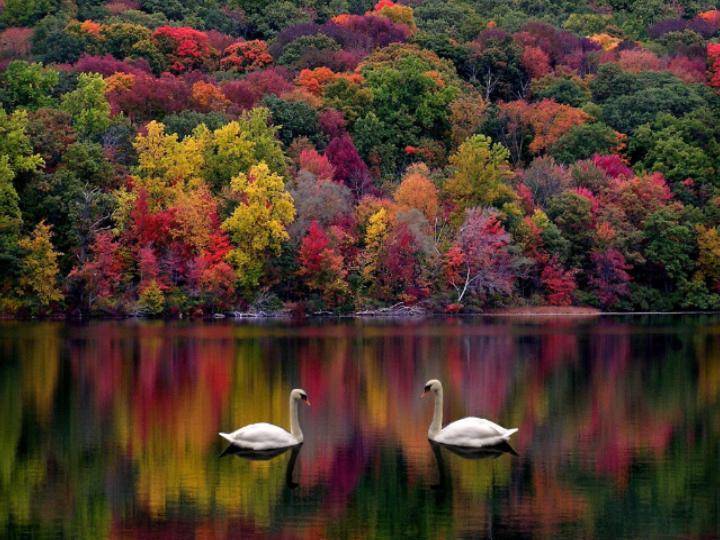 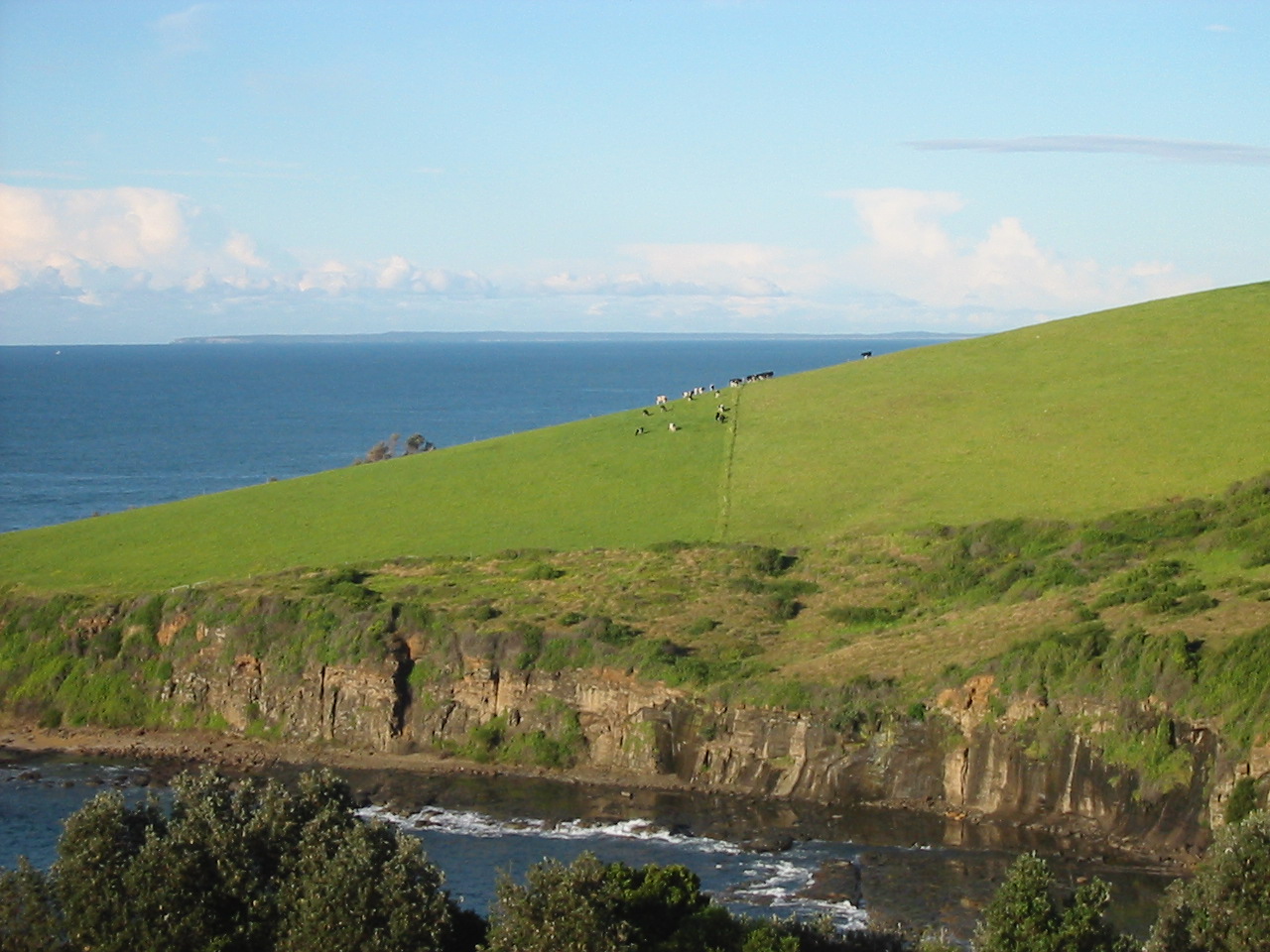 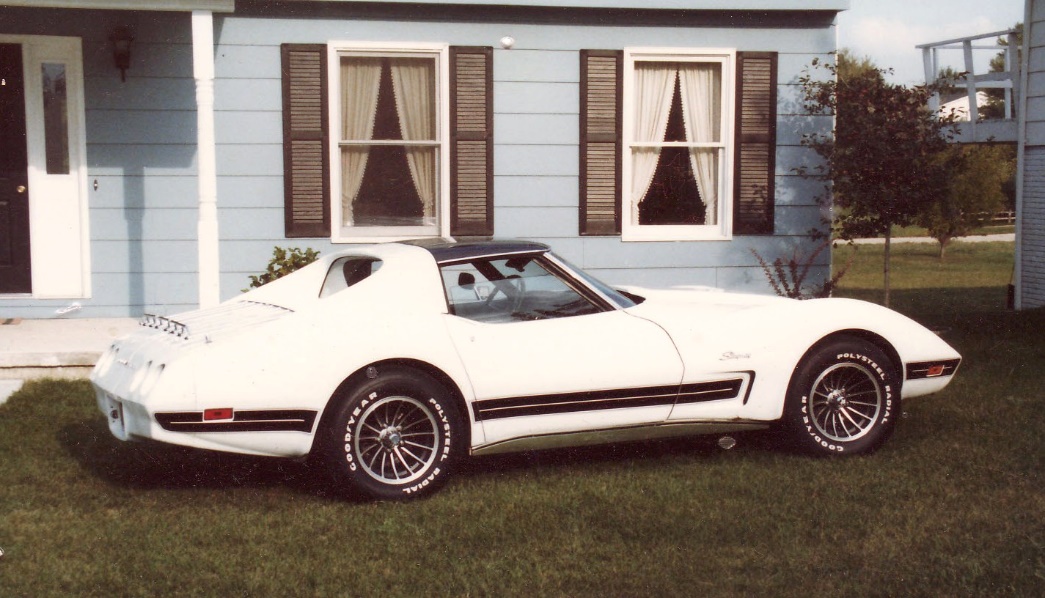 1
 Photo per page
And fill the page
[Speaker Notes: This slide doesn’t do justice to any of these pictures]
[Speaker Notes: And this is worse…smaller just to show the logos]
[Speaker Notes: Often the picture speaks for itself…Here a PHF is awarded and friends enjoy the event]
Important points
Prepare 
Practice
Talk to the back Row
Good Animation
Bad Animations
Bad Animations
Important points
Prepare 
Practice
Talk to the back Row
Good Animations
Bad Animations
Resources
Google - Images, Maps
Youtube, Wikipedia
RI, District 9700
Photos, cartoons
Click below for Death by PowerPoint video

http://youtu.be/KbSPPFYxx3o
PETS 2015
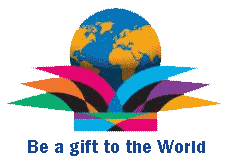 PowerPointPresentationsPaul Murray
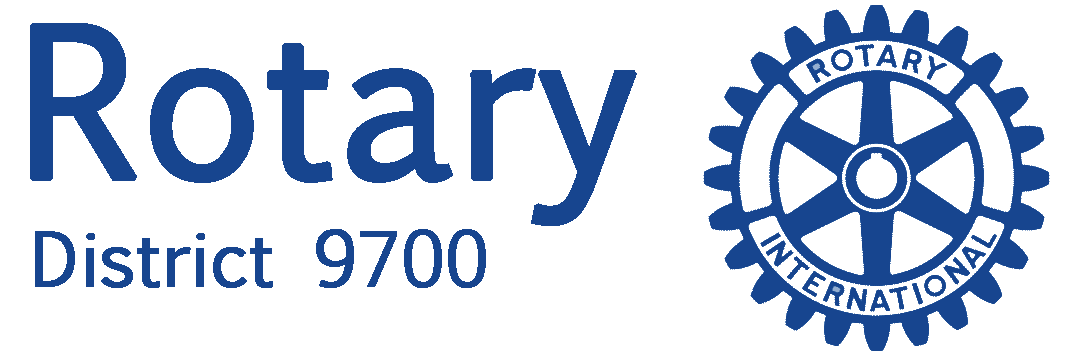